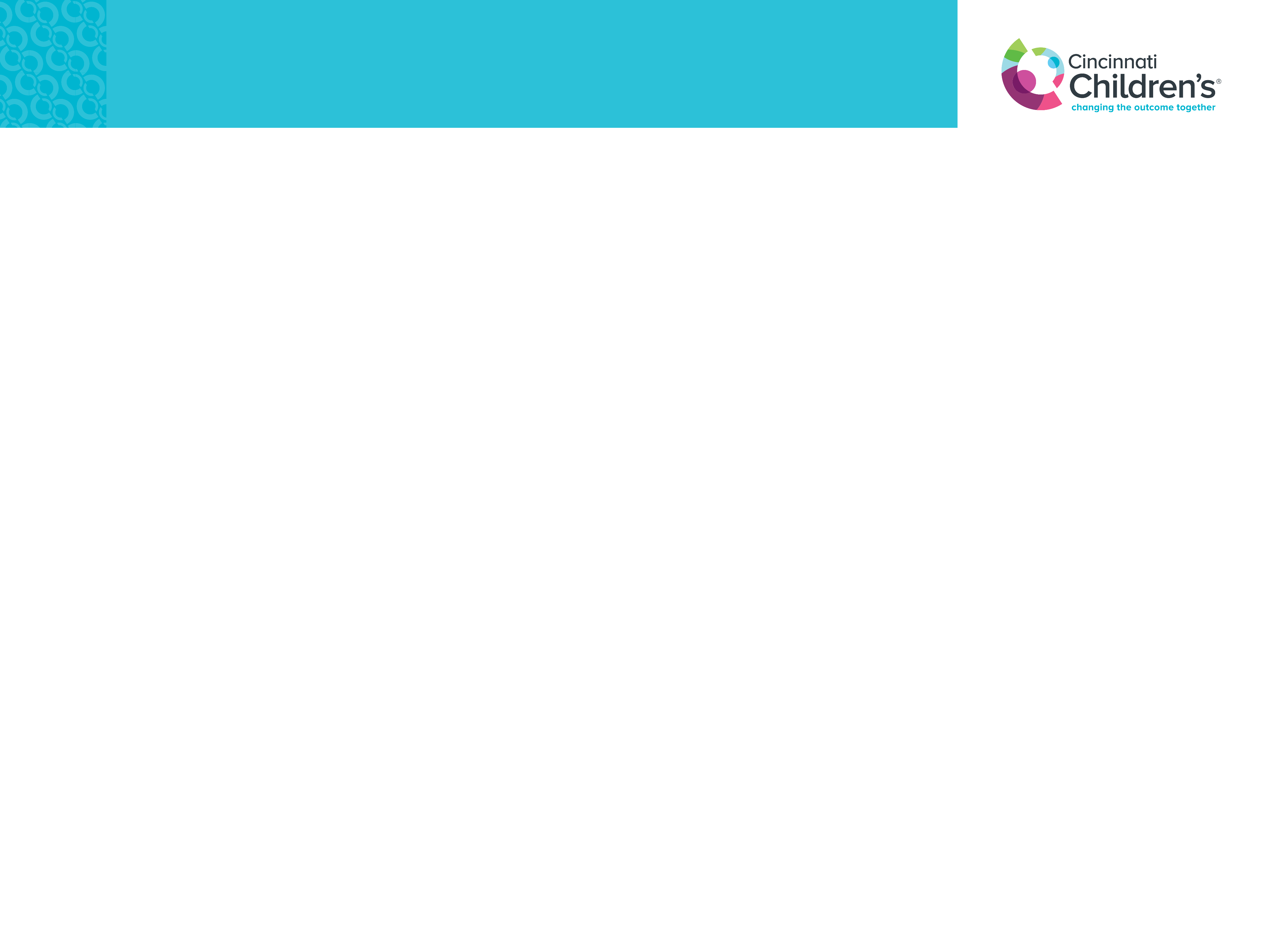 Reduction in Medical Intervention and Resource Utilization Following Introduction of an Early Chest Tube Removal Strategy in Post-Operative Cardiothoracic Surgeries
Tom Valikodath, MD1; Nicolas Madsen, MD, MPH2; Margaret Graupe, MS1; Monica Dugan, APRN1; Amanda Hoerst, APRN1; Huaiyu Zang, Ph.D1; Laurie Smith, MS1; James Tweddell, MD1; Colleen Pater MD, MS1
1 The Heart Institute, Cincinnati Children’s Hospital Medical Center, Cincinnati, Ohio, USA; 2The Heart Center, Children’s Medical Center Dallas, Dallas, TX, USA
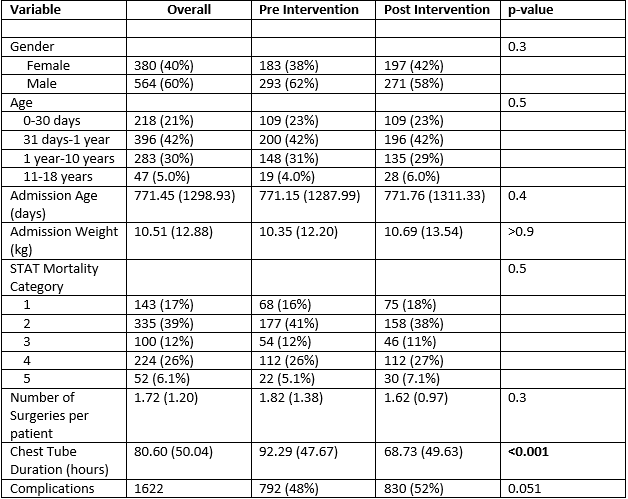 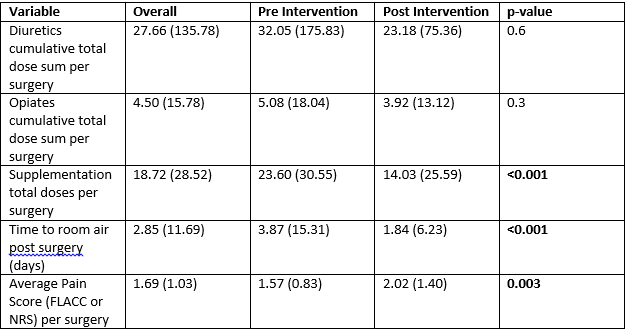 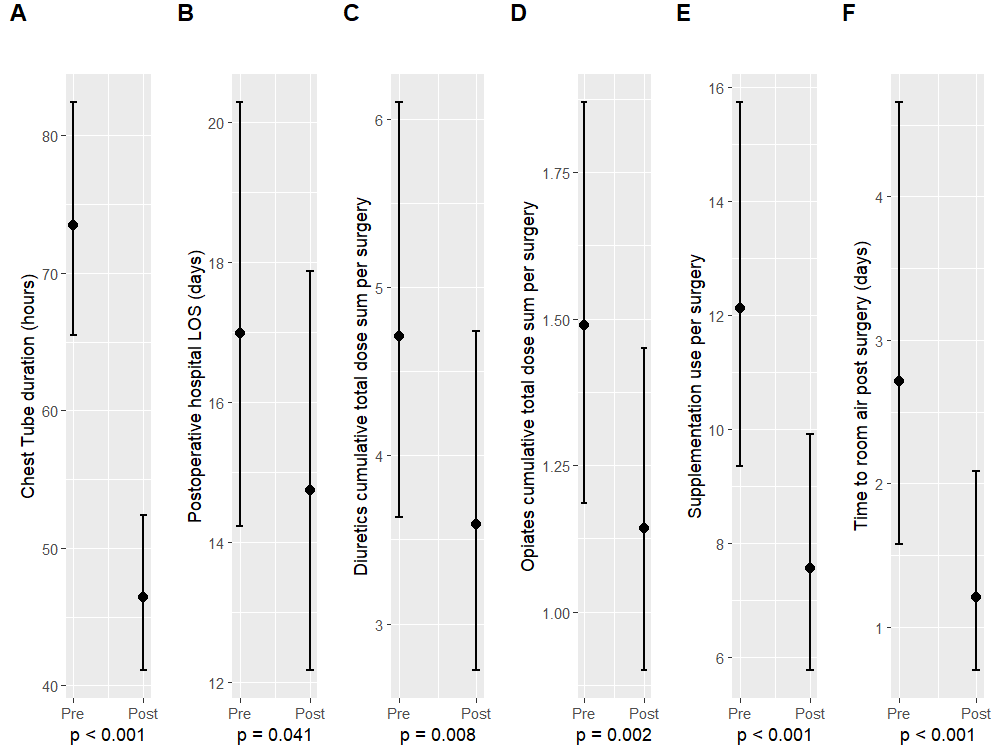 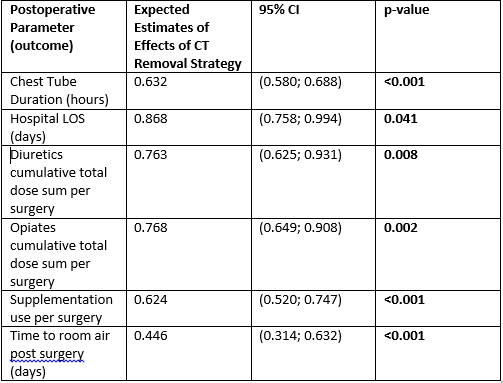 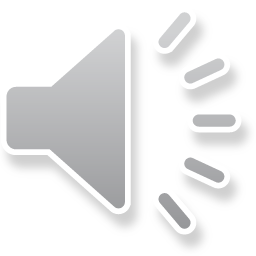